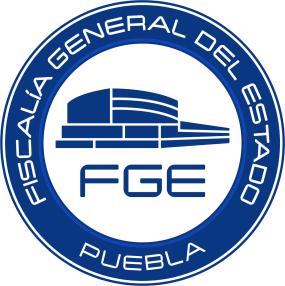 MEDIDAS DE SEGURIDAD
Medida I. Georreferenciar los delitos cometidos en contra de las mujeres, particularmente, de los feminicidios, homicidios dolosos de mujeres, violencia sexual, desaparición y trata de mujeres y niñas y sus tentativas, con la finalidad de generar políticas públicas de prevención focalizadas para la erradicación de la violencia contra las mujeres.